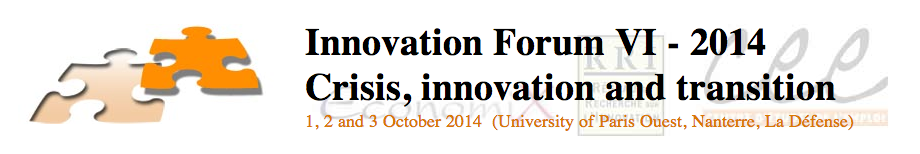 Startups or Takeovers:
Individual and regional determinants of differentiated entrepreneurial logics?
Rafik Abdesselam*, Jean Bonnet** , Pascal Cussy** and Marcus Dejardin ***

* COACTIS, Université Lumière Lyon 2, France. 
**CREM-CNRS  UMR 6211, UFR de Sciences Economiques et de Gestion, Université de Caen  Basse-Normandie, 19 rue Claude Bloch, 14032 Caen Cedex, France. 		
	*** UCL et Université de Namur, CERPE, Faculté des Sciences économiques, sociales et de gestion 8, Rempart de la Vierge, 5000 Namur, Belgium.
Motivation

To report and assess individuals’ characteristics and regional context of the entrepreneurial phenomenon according to the two modes of entry:
 
 Startup: creation of a new activity with a new added value.
 Takeover: means at least a continuation of an activity already existing.
Methodology
-Entrepreneurial choice 

-Analytical framework: economic literature in the field of occupational choice and the regional economy.

-The hypotheses formulated are tested through econometric and data analysis methods.

-Databases
	-INSEE-SINE Individual characteristics of entrepreneurs 
	-INSEE-Eurostat  Regional characteristics
[Speaker Notes: Décision microéconomique au sujet de l’allocation de son capital humain
Arbitrage entre -Une situation de salarié (existence d’un coût  d’opportunité)
	     -Une espérance de récompense (monétaire mais aussi symbolique, sociale ou psychologique)

Les entreprises qui se créent avec au moins un salarié au démarrage ont un potentiel de croissance beaucoup plus élevé que les autres.]
Originality
Two modes of entry:
 >  Startup
 >  Takeover

The chosen mode depends on multiple factors (profile, motivation, competences and resources of the entrepreneur; kind of product/service; kind of market…).


To our best knowledge, differenciated explanation of Startup/Takeover, taking into account individual and regional characteristics, has still to be provided.
Plan
Motivation
Entry’s mode
Literature review
Entry’s mode and regional context
Data  and methodology
Results
Conclusions
Entry modes: Literature review
Individual and sectoral effects on startup/takeover modes
Parker et Van Praag (2011) 
Bastié , Cieply et Cussy (2011) 

Intentions regarding the entry modes 
Block, Thurik et van der Zwan (2010)

Descriptive study of entry modes according to constraints (financial, technical, informational and insertion in entrepreneurial networks and regional context).
Abdesselam, Bonnet, Le Pape (2004)
Entry modes and regional context (1)
Startup or Takeover 
	= f (relative expected profitability, non- monetary factors)

Relative expected profitability and non- monetary factors
	= f (regional context)
Variables characterizing the regional context
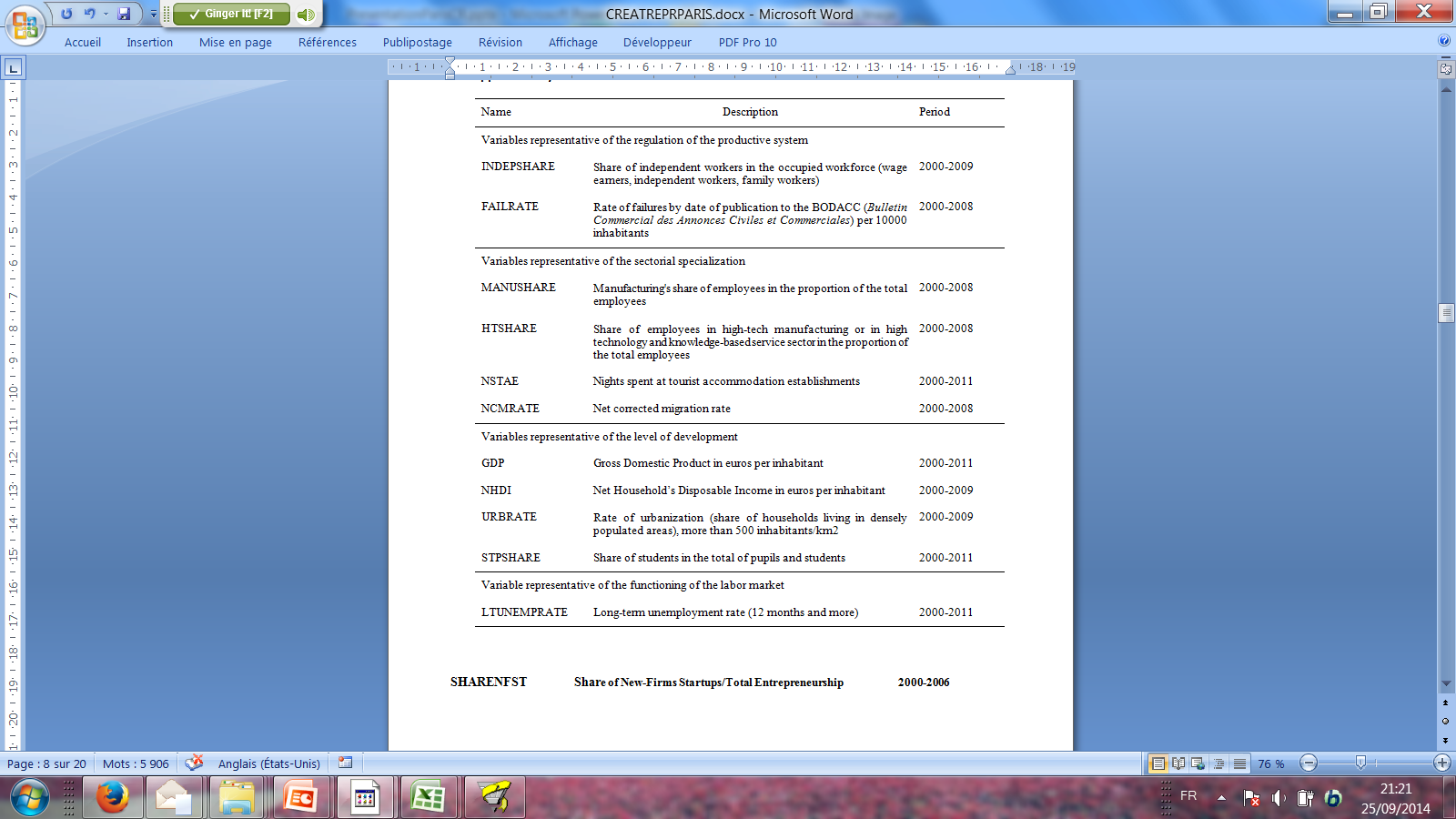 Data and methods
Database INSEE-SINE (2002) 
Probit Models: startup versus takeover
Models based on individual data and regional dummies (test on the intercept)


Database INSEE, EUROSTAT 2000-2011 
Data analysis
Typology of regional development (Schumpeter/refugee)
Probit Models: startup versus takeover  in each class of regions (comparison of the coefficients)
Results
Individual variables
The most significant individual variables of entry mode: startup versus takeover

Motivation; New Idea, Taste for entrepreneurship, UnemployChoice (+), High level of education (+), Young (+), Small projects (+), Important amount of capital in the financing (+), Product innovation (+), Industry (+), Transport(+), Services  for the enterprises (+), Construction (+).  


Motivation Opportunity (-), Long experience same branch of activity (-), First time in entrepreneurship (-), More than on employee at the beginning (-), IAA(-), Household services (-)
Results
Regional differenciation
Test on the intercept
Typology of the regional development
Refugee effect
Schumpeter effect
High rate of unemployment
Low rate of unemployment
Low level of New-firm startups
High level of New-firm startups
Low rate of unemployment
High rate of unemployment
High level of New-firm startups
Low level of New-firm startups
Type 2: Traditional industrialized regions
Type 1: Innovative regions
Type 3: Touristic regions
Type 4: Adaptative industrialized regions
ABDESSELAM R., BONNET J. et RENOU-MAISSANT, P., (2014), “Typology of the French regional development: revealing the refugee versus Schumpeter effects in new-firm startups”, Applied Economics, Volume 46, Issue 28, 3437-3451.
Nord-
Pas-de-Calais
12.64 0.10
Picardie
Haute
Normandie
10.09 0.10
10.37 0.10
Basse
Normandie
Lorraine
8.82 0.11
Ile-de-France
Champagne-Ardenne
8.77 0.11
8.38 0.22
8.38 0.22
Alsace
9.60 0.1
Bretagne
7.81 0.12
7.02 0.13
Pays de la Loire
Bourgogne
Centre
Franche-Comté
8.16 0.12
8.00
0.12
8.37
0.12
7.84 0.11
Poitou-
Charentes
8.90
0.13
Limousin
7.43 0.12
Rhône- Alpes
Auvergne
8.31 0.12
8.36 0.17
8.36 0.17
Aquitaine
Midi-Pyrénées
Languedoc-
Roussillon
Provence-Alpes-
Côte d’Azur
9.16 0.18
9.16 0.18
9.14 0.17
9.14 0.17
11.65 0.26
11.65 0.26
13.02 0.24
13.02 0.24
Corse
Corse
10.8 0.26
10.8 0.26
Active variables
Regional average rates of 
-unemployment and 
-new-firm startups (per 100)
over the 2000-2011 period
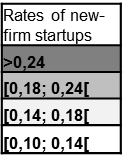 Average rates over the 2000-2011 period (annual data)
Startups
Type 3
Type 1
Startups
Takeovers
Type 4
Type 2
Nord
Pas-de-Calais
Haute
Normandie
Picardie
Basse
Normandie
Lorraine
Ile-de-France
Bretagne
Alsace
Pays de la Loire
Bourgogne
Centre
Franche-Comté
Poitou-
Charentes
Limousin
Rhône Alpes
Auvergne
Aquitaine
Midi-Pyrénées
Provence Alpes 
Côte d’Azur
Languedoc-
Roussillon
Champagne 
Ardenne
Traditional industrialized regions
Adaptative Industrialized regions
Innovative regions
Touristic regions
Corse
The Type 1: Innovative region
-Strongly urbanized regions.
-High level of GDP and household income per capita.
-High-technology sectors over represented.
-Manufacturing industry is under represented. 
-High educational level. 



The Type 2: Traditional industrialized regions  
-High long-term unemployment rate.
-Low educational level.  
-High-technology sector employment and self-employment are weak.
-The number of nights spent at tourist accommodation establishments and the migratory balance are significantly lower than the average of regions.
Startups
.
The Type 3: Touristic regions
-Development based on touristic sectors and activities linked to the spending of retired people
-Share of manufacturing industry less important
-Attractive regions
-High share of independent 
-High rate of failures
-Strong long term unemployment

The Type 4: Adaptative industrialized regions
-Long-term unemployment and failure of companies are significantly lower than the average population. 
-High share of employment in the manufacturing industry
-Low rates of urbanization
Startups
.
Takeovers
Hierarchy of the probability to enter by startup:

Type 1≈ Type 3> Type 2> Type 4
Some differences in the coefficients of individuals variables: startup versus takeover
Conclusions
Multilevel Analysis reveals regional differences but too few regions to be able to deepen in that way.

Conceptualization of the regional development based on Schumpeter/refugees effects.

Typologizing regions (Innovative, Traditional Industrialized, Touristic,  Adaptative Industrialized) reveals difference in terms of modes of entry.
Thank you!
Comments? Questions after the workshop ?

Please, contact:

	rafik.abdesselam@univ-lyon2.fr
jean.bonnet@unicaen.fr
pascal.cussy@unicaen.fr
marcus.dejardin@unamur.be